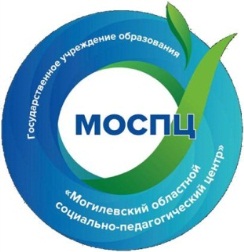 ГУО «Могилевский областной социально-педагогический центр»
Некоторые аспекты разработки и реализации программ индивидуальной профилактической работы
Планирование – это оптимальное  распределение ресурсов для достижения поставленных целей; деятельность (совокупность процессов), связанная с постановкой целей (задач) и действий в будущем по их реализации.
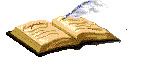 Важно понимать взаимосвязь между выявленной проблемной ситуацией, планированием и реализацией профилактического маршрута (мероприятий) и ожидаемыми результатами
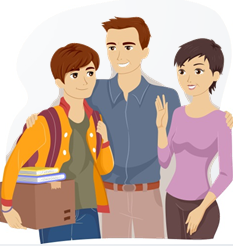 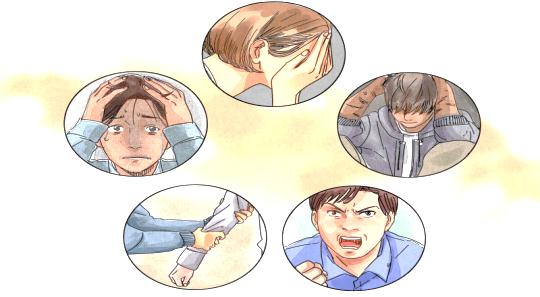 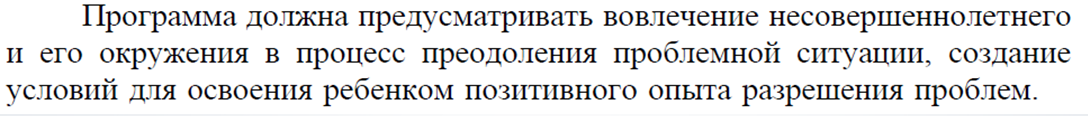 Из МР
Каждое мероприятие должно быть направлено на решение определенной проблемной ситуации.
Задача педагога – помочь найти выход из сложившейся ситуации. Как подросток туда попал, мы уже определили.
Личностно-ориентированный подход в планировании и реализации мероприятий
Привязанность  к конкретным срокам выполнения мероприятия
При планировании программы важно, чтобы все участники ее реализации понимали под выполнением мероприятий и ожидаемыми результатами одно и то же
Высокий уровень личностной тревожности.
Нарушение детско-родительских отношений.
1. Диагностика
Диагностические исследования направлены на:
поиск ресурсов для решение проблемной ситуации
глубокое изучение уже выявленной проблемной ситуации
оценку промежуточных результатов работы
определение динамики развития, сравнительный  анализ результатов
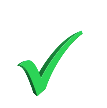 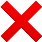 При диагностических исследованиях указываем не методику, а направление.
Особенности планирования диагностических мероприятий
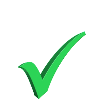 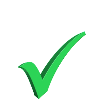 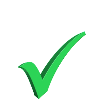 Высокий уровень личностной тревожности.
Нарушение детско-родительских отношений. 
+ низкая правовая грамотность
2. Профилактика и коррекция
Обеспечивается два направления деятельности специалистов
Коррекционно-развивающая деятельность
Профилактика
Реализуется два вида психологической помощи
Психологическая коррекция
Психологическая профилактика
социально-педагогическая поддержка
психологическая помощь
Особенности планирования  мероприятий
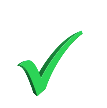 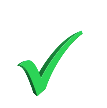 4. Консультирование.
Высокий уровень личностной тревожности.
Нарушение детско-родительских отношений. 
+ низкая правовая грамотность
Индивидуальные консультации 
(с несовершеннолетним, родителями, педагогами и т.д.)
- ИК по запросу.
- ИК по результатам диагностических исследований либо иных мероприятий.
- ИК по инициативе специалиста.
Особенности планирования  мероприятий
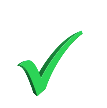 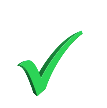 Тематические консультации целесообразно проводить в целевых группах
Мониторинг и оценка реализации мероприятий
Принципиальные отличия между оценкой и мониторингом: оценка предполагает глубокий анализ, а мониторинг лишь отслеживание текущей «картинки».
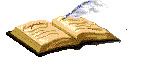 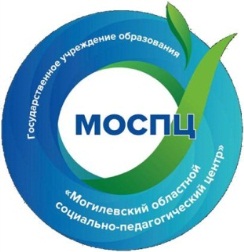 Помните,  Вы помогаете найти подростку выход из проблемной ситуации, 
а исправлять свое поведение и свою жизнь предстоит ему самому.
УСПЕХОВ! 
ЗДОРОВЬЯ! 
БЛАГОПОЛУЧИЯ! 
ВЗАИМОПОНИМАНИЯ!
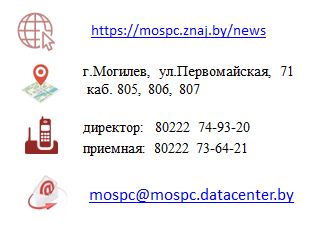 Отдел профилактики и комплексной реабилитации 80222 74-32-19
СПАСИБО ЗА ВНИМАНИЕ!